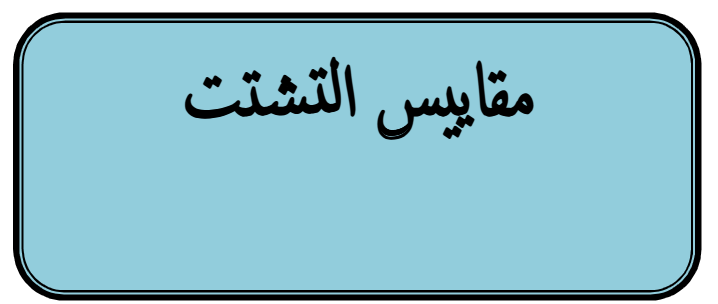 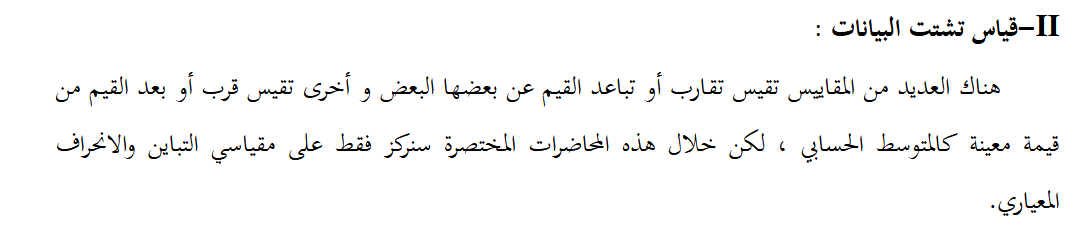 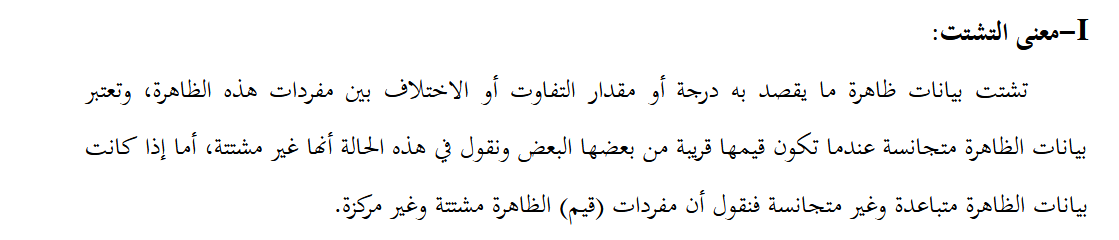 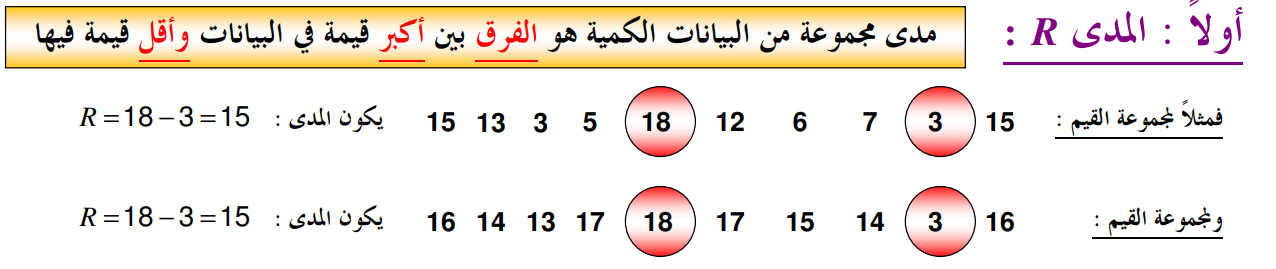 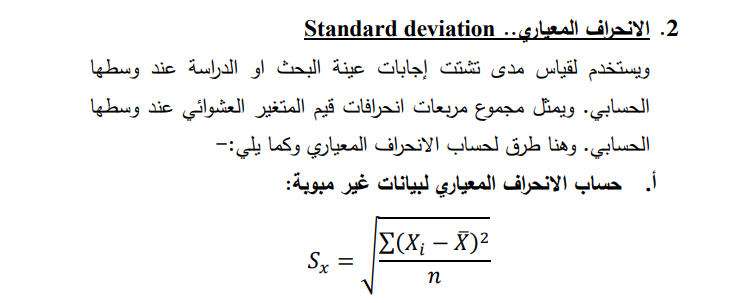 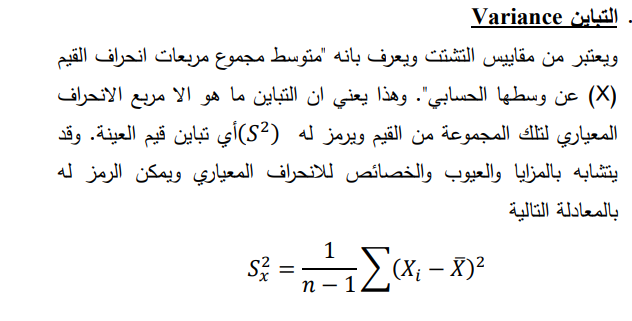 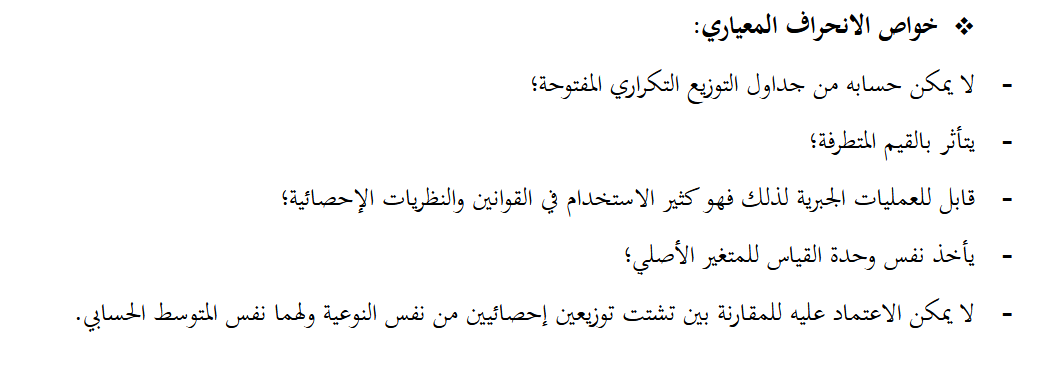 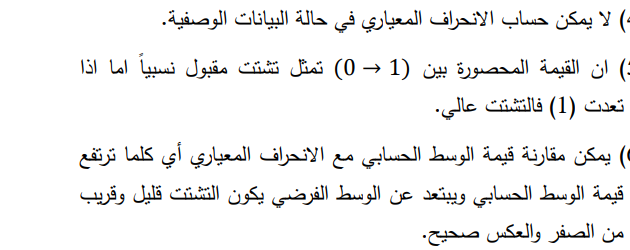 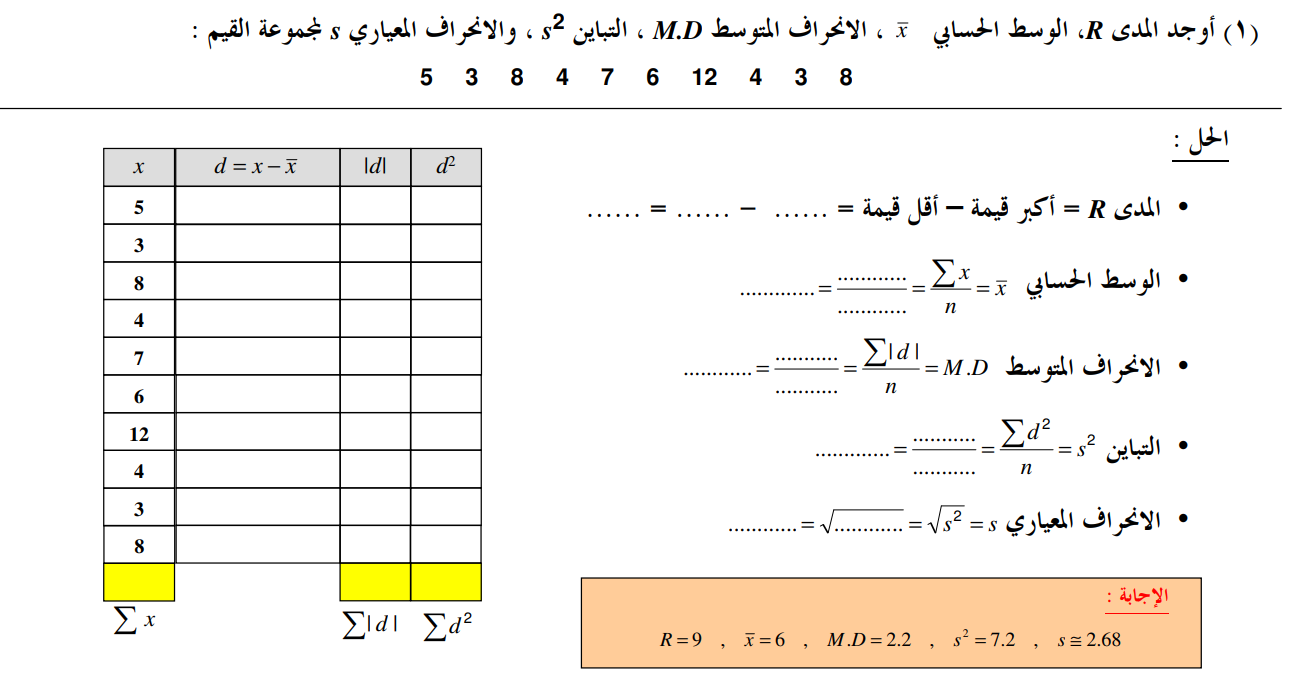 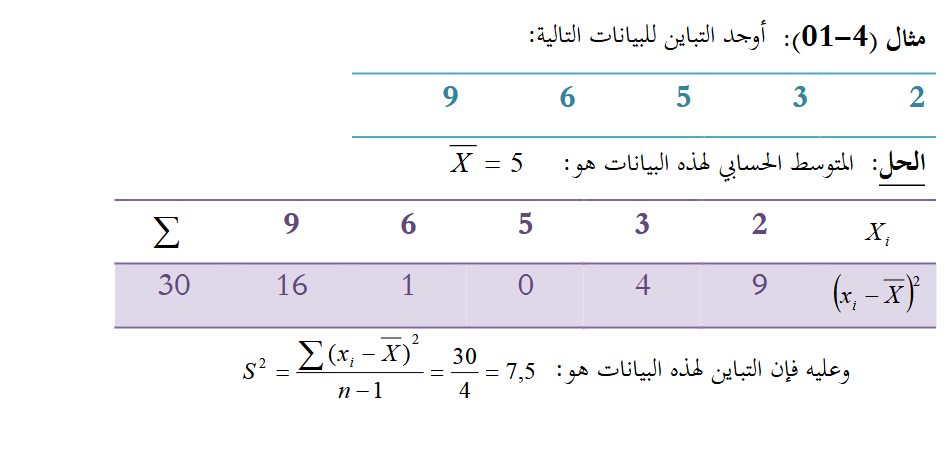 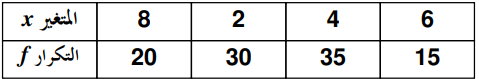 لدينا بيانات الجدول أعلاه: أوجد
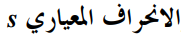 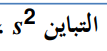 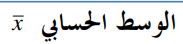 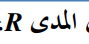 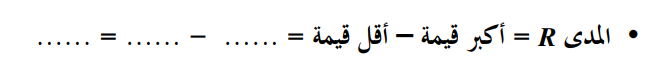 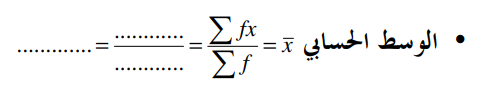 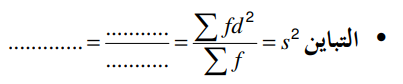 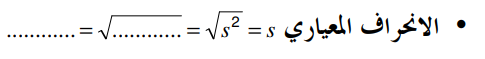 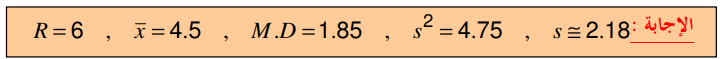